登入Stupeflix
點選右上角「Log in」（登入）
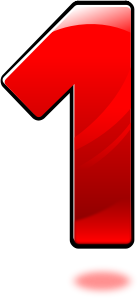 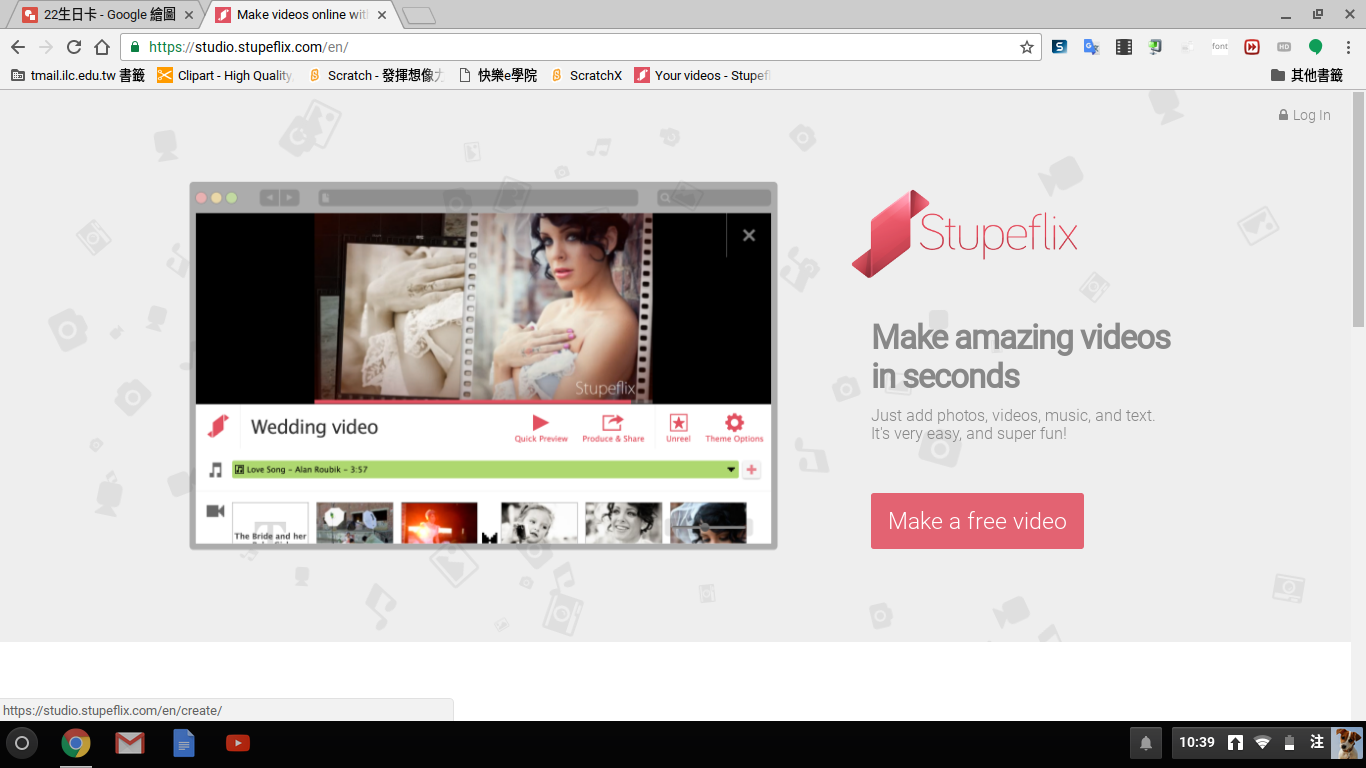 點選以Google帳號登入
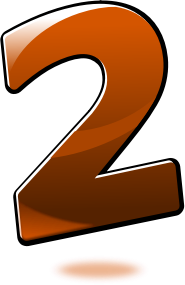 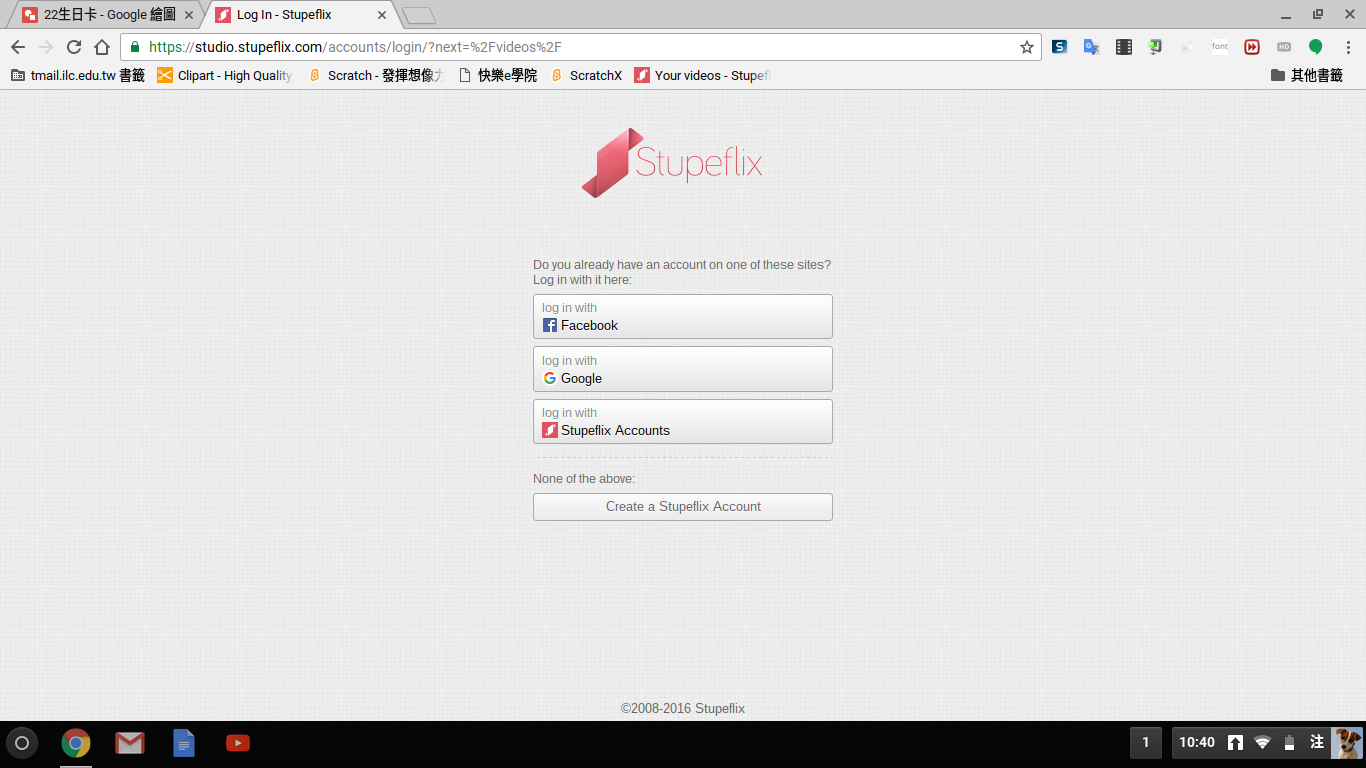 登入完成
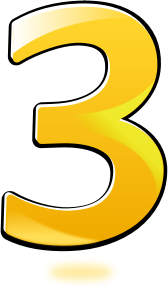 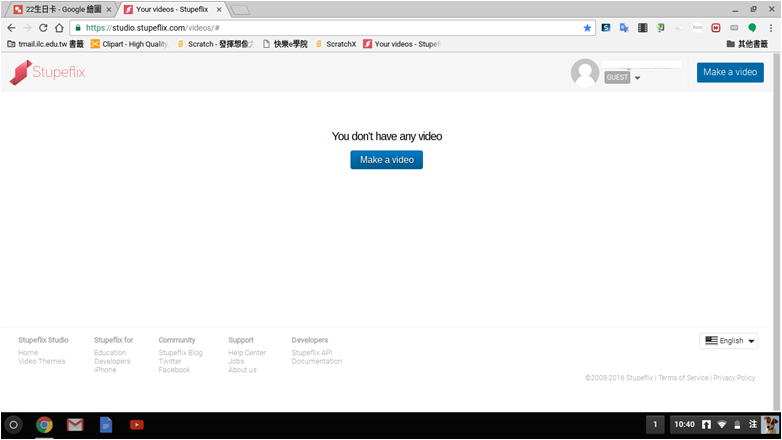